Anacortes’ Fiber Internet Business Model
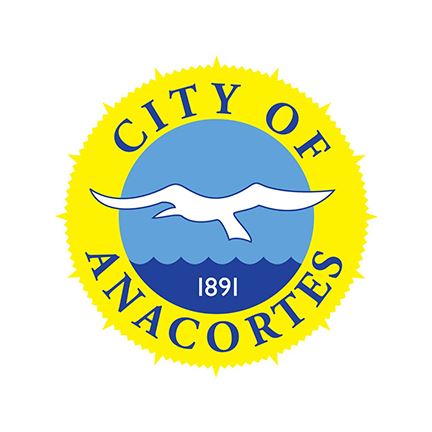 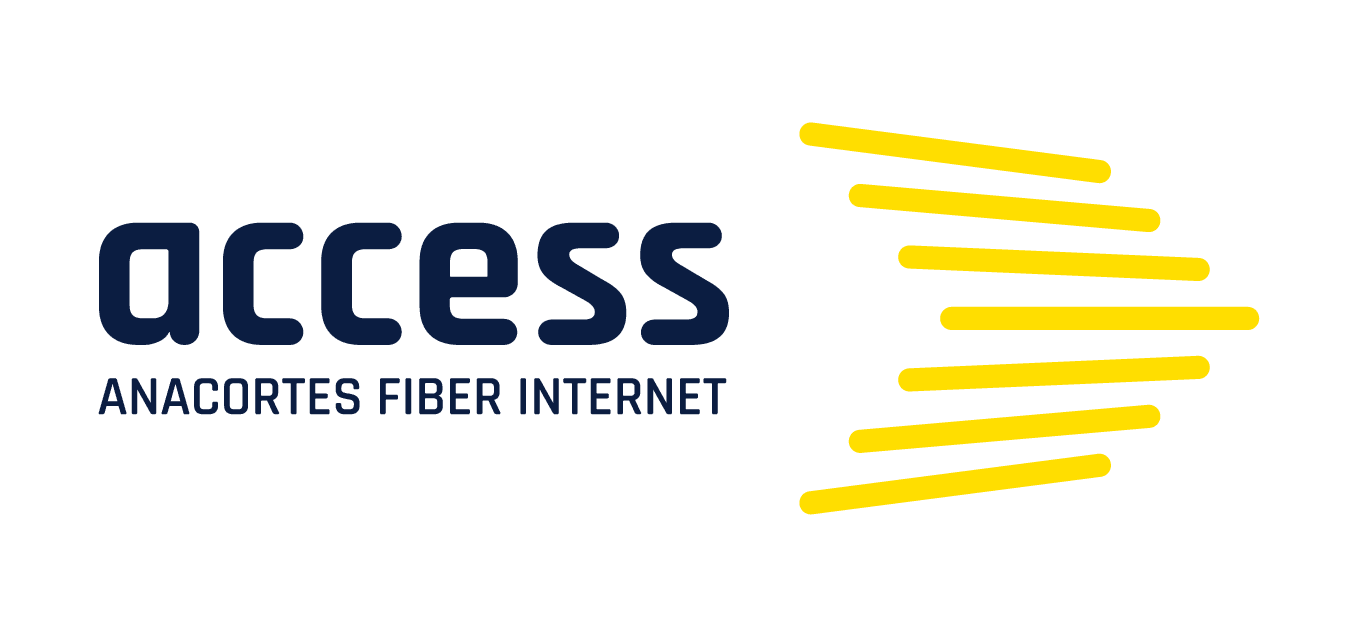 Bruce McDougall
Anacortes City Council
December 15, 2021
Access Anacortes Fiber Optic Internet Business Model
Fundamental Goals:
Building Confidence
Offer the community a truly valuable service with great customer support
Take control of our digital future
Fastest path to return on investment (ROI) and profitability
Path to Achieve Our Goals?
What is a Community Owned Broadband Network?
Key question: what work do we keep in-house, and what work is better suited to partners?
Some Technology
A Big Construction Project
Ongoing Customer Support
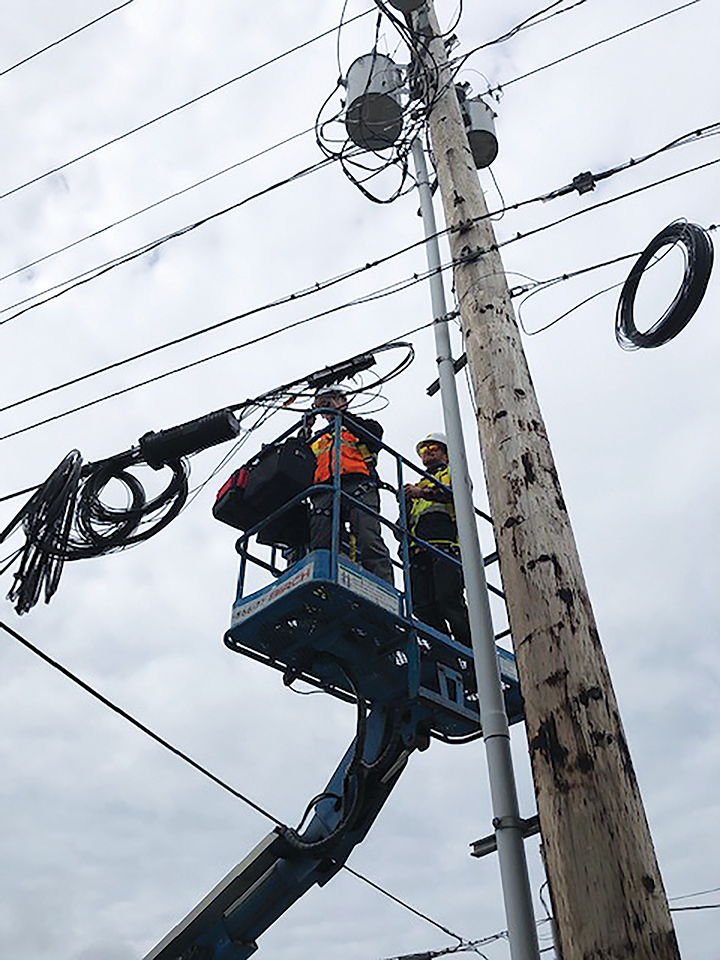 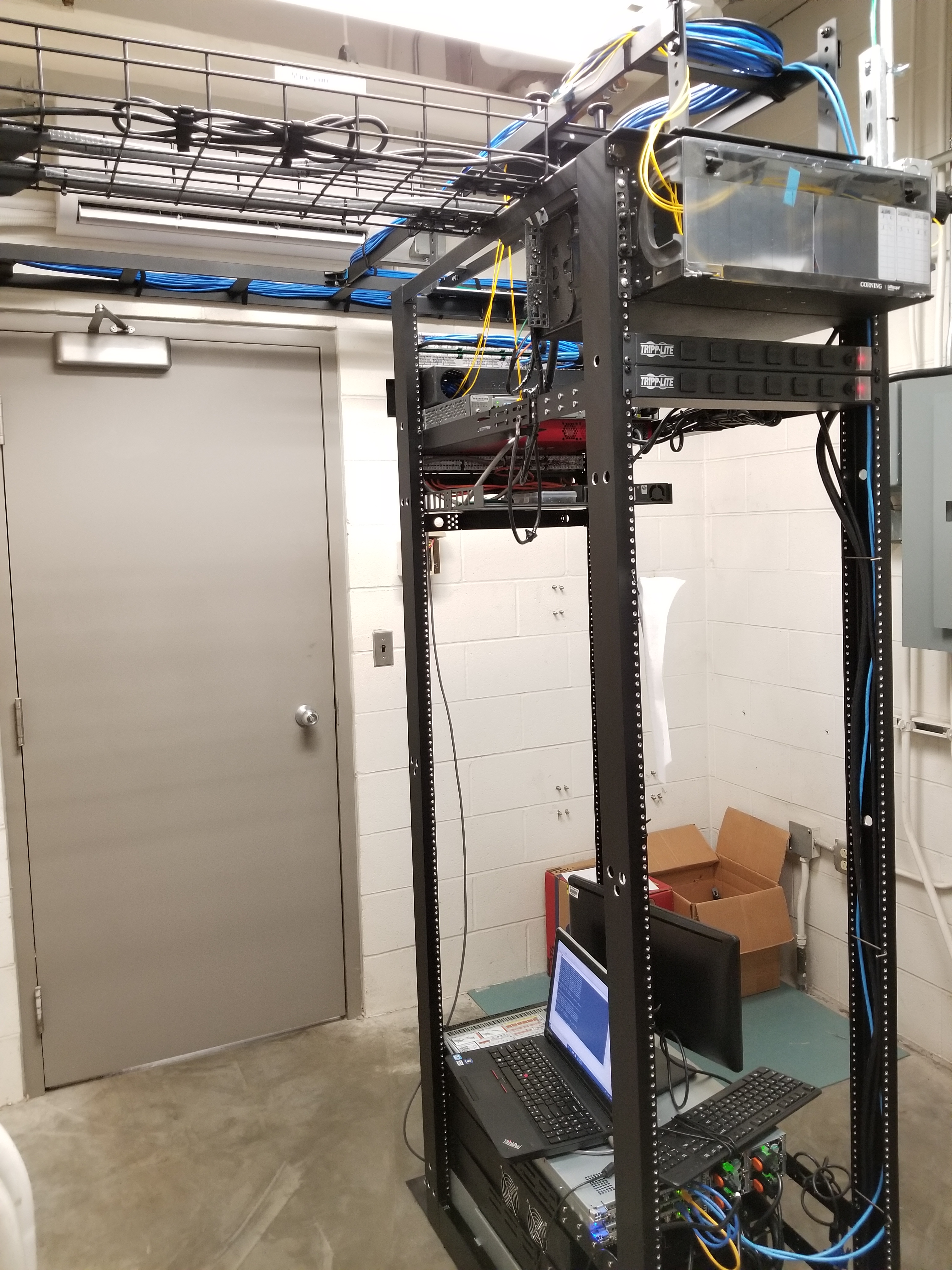 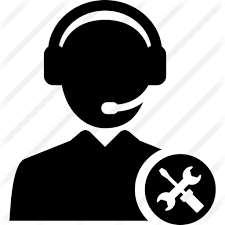 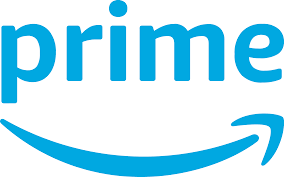 Should We Be Daunted By the Technology?
Our ISP Equipment
Our Water Treatment Plant
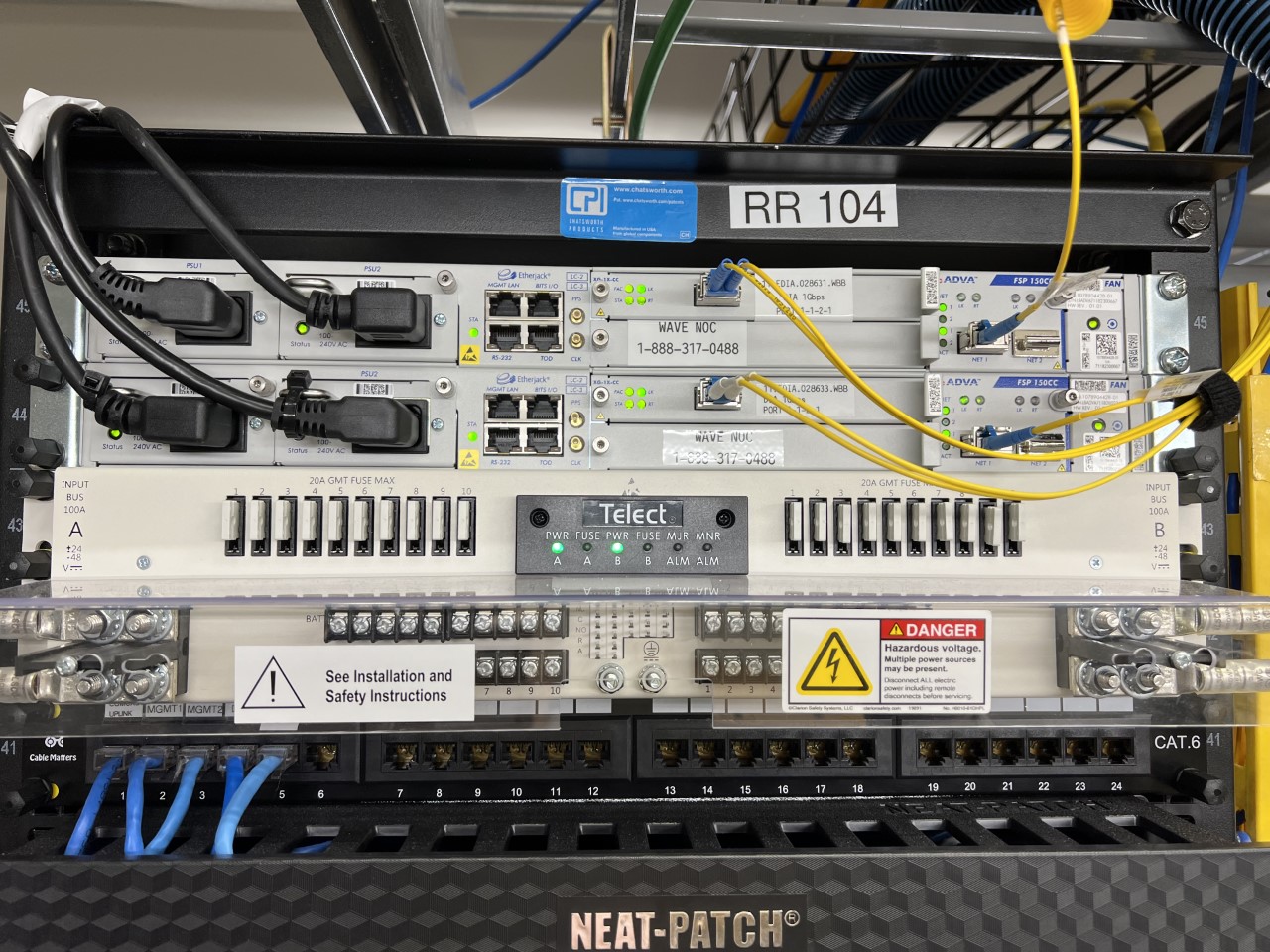 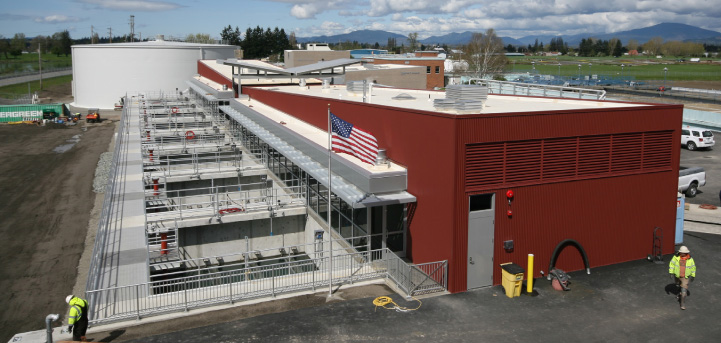 vs.
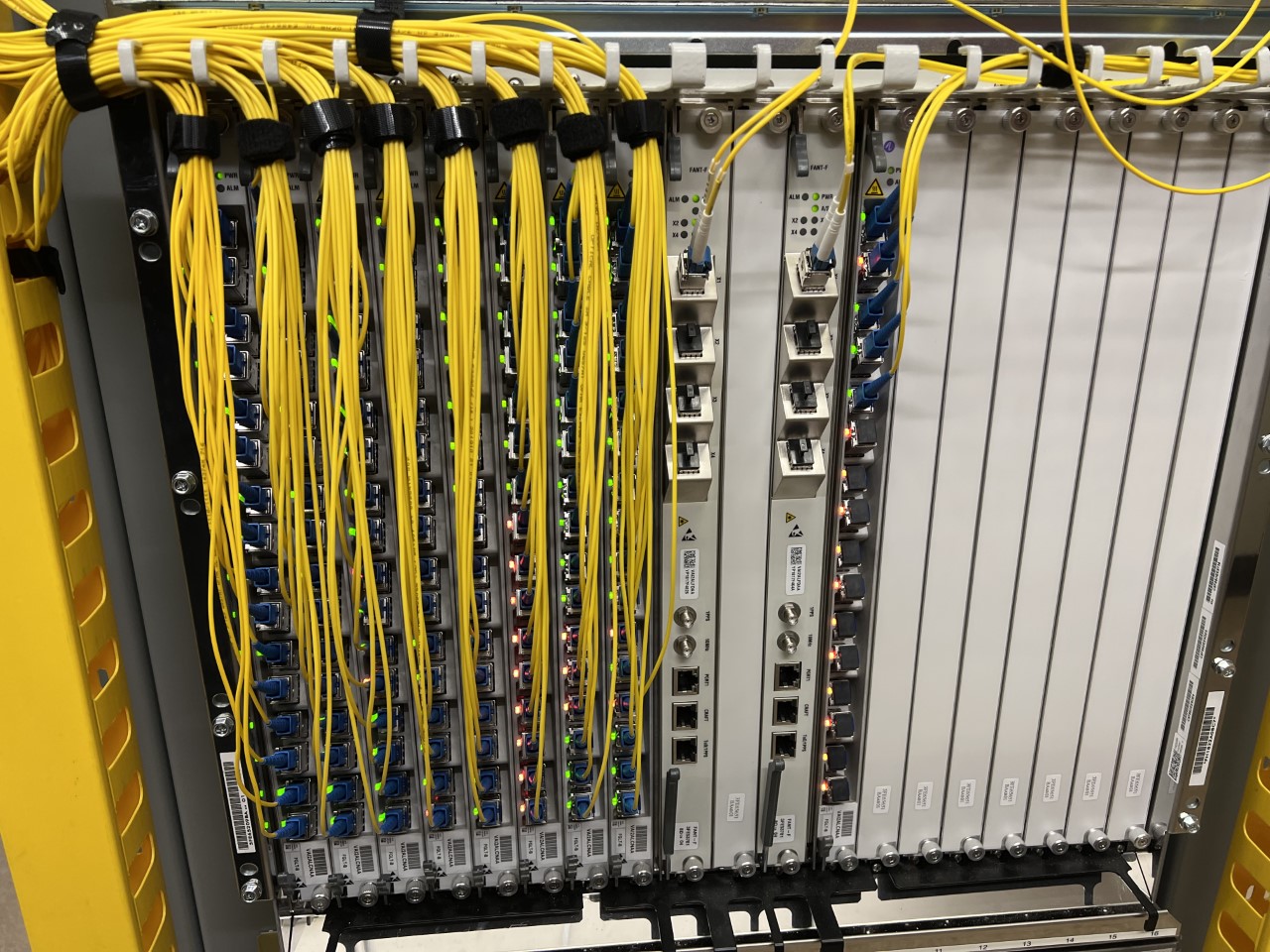 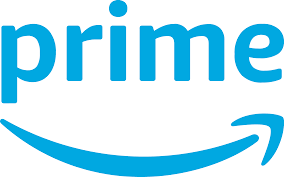 What Service(s) Should We Offer?
Value shift from ISP-driven bundles to Internet Apps
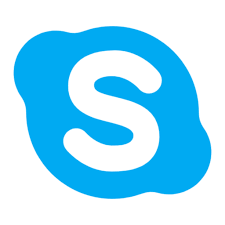 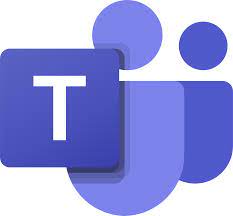 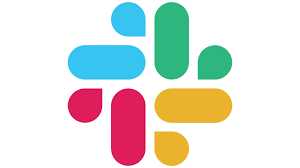 Broadband 2.0
Broadband 1.0
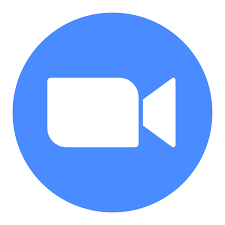 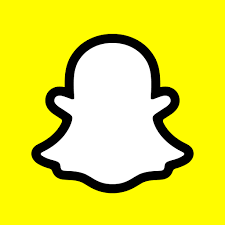 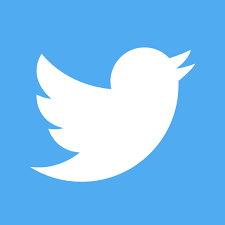 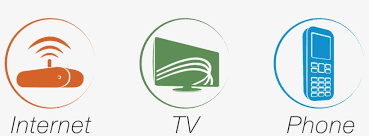 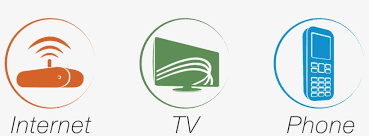 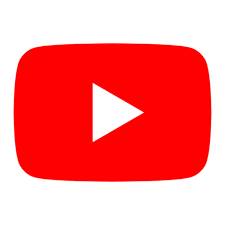 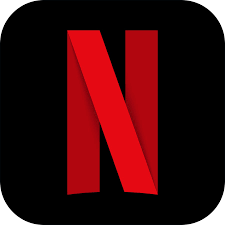 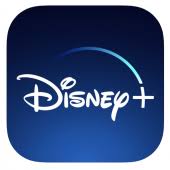 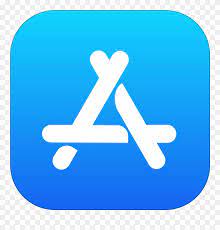 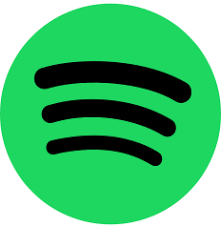 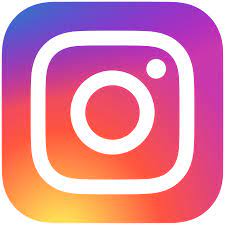 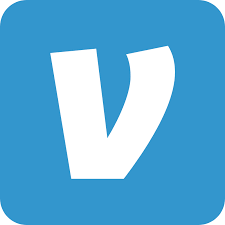 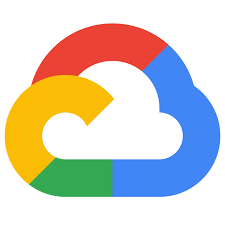 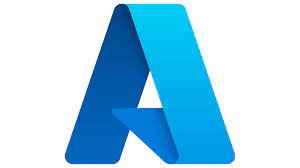 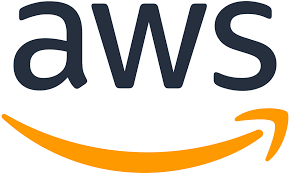 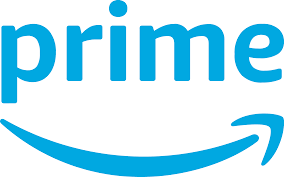 Access Anacortes Fiber Optic Internet Business Model
Fundamental Goals:
Building Confidence
Offer the community a truly valuable service with great customer support
Take control of our digital future
Fastest path to return on investment (ROI) and profitability
Path to Achieve Our Goals:
Full FTTH / FTTP
Internet Only
In-House “ISP”
Partner for operational scale:
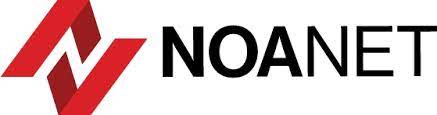 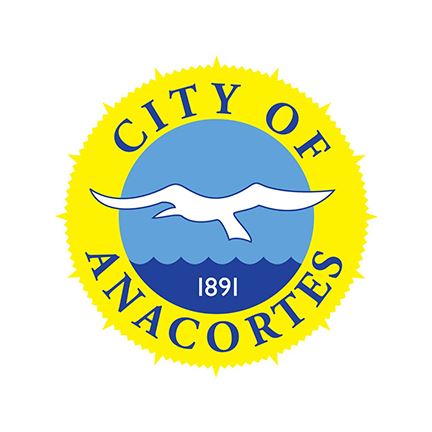 Thank you
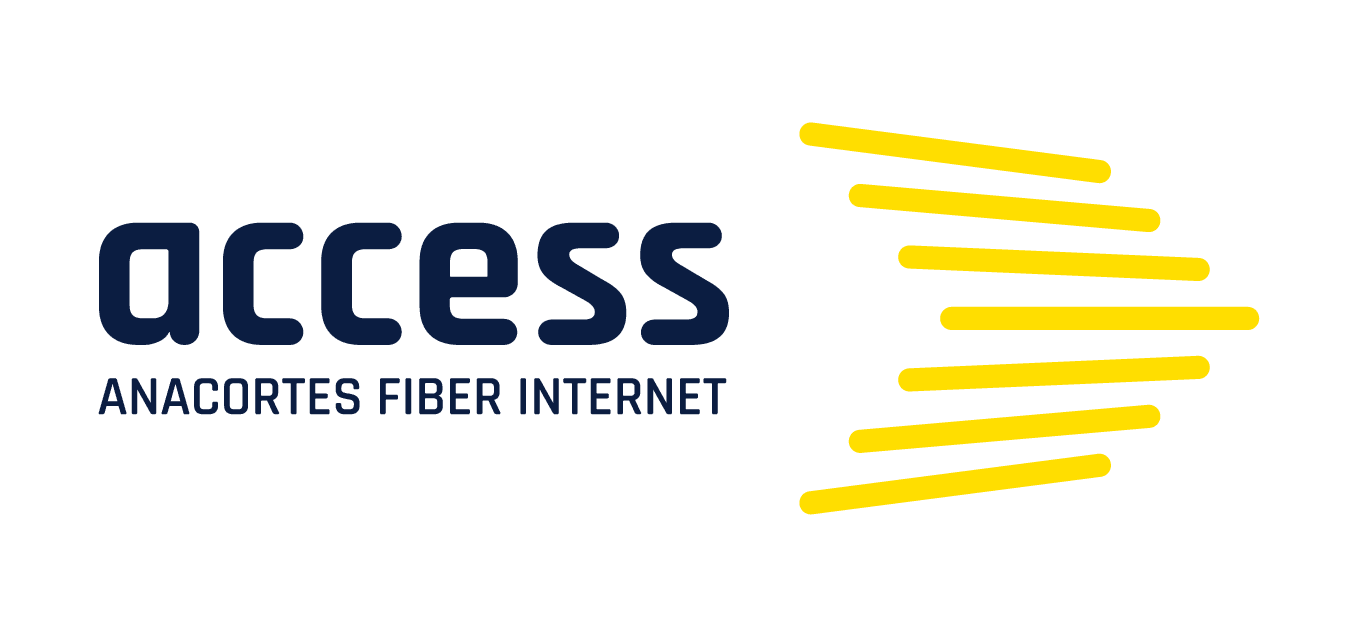